劳动节幻灯片模板
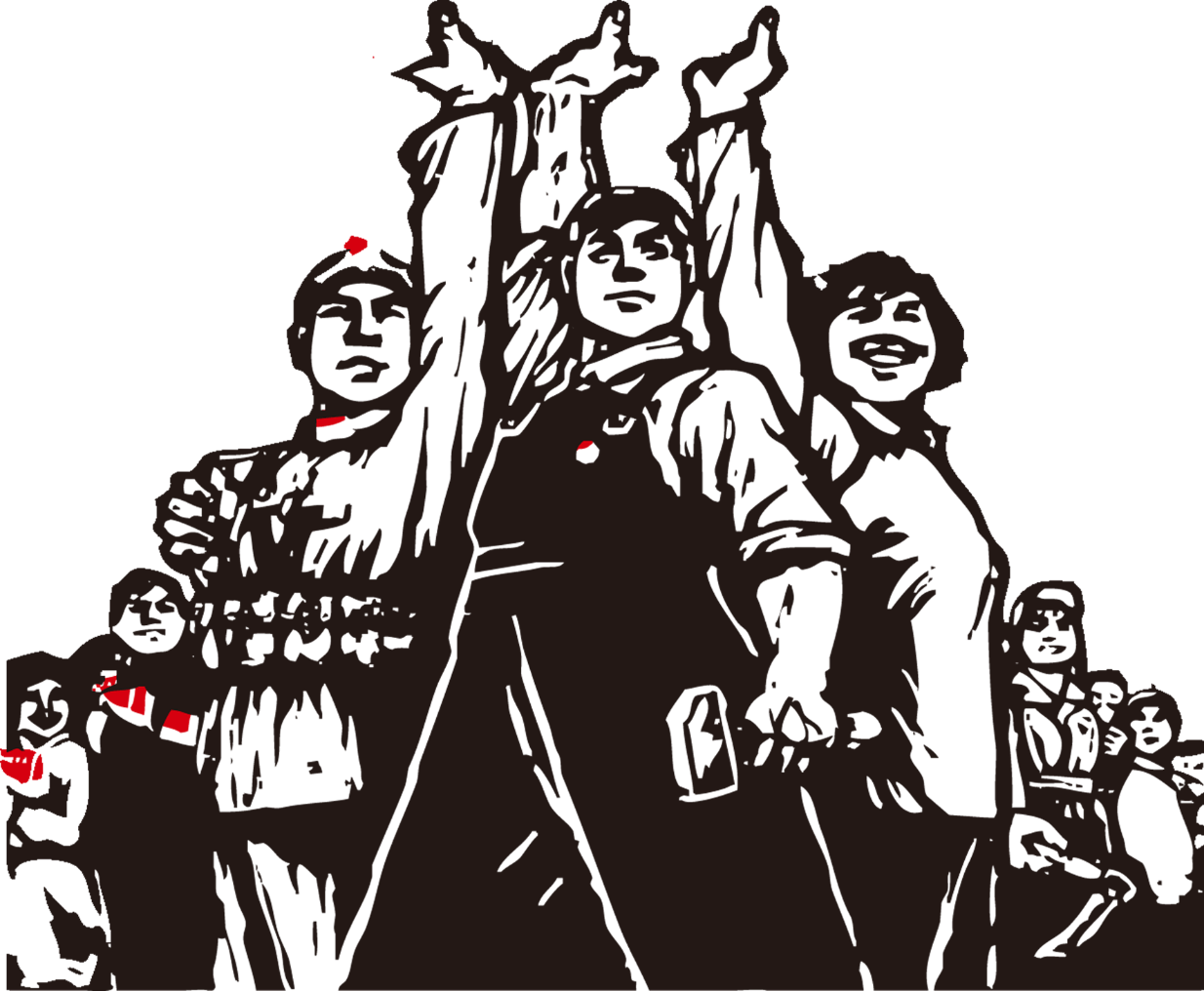 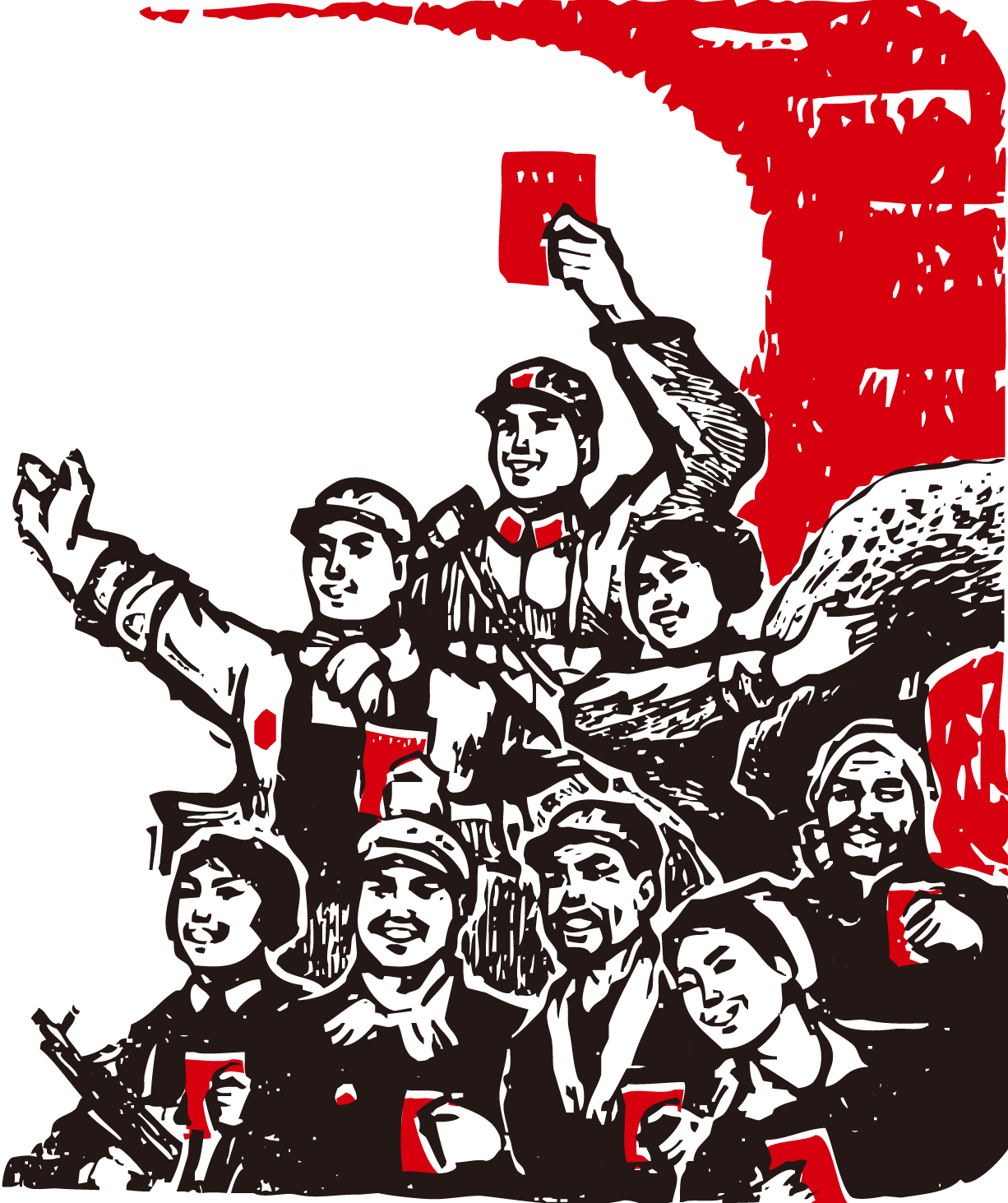 目录
1.五一七天假呀

2.劳动也快乐呀

3.五一三天假呀

4.吃饭也没力呀

5.五一不放假呀

6.老板要加薪呀
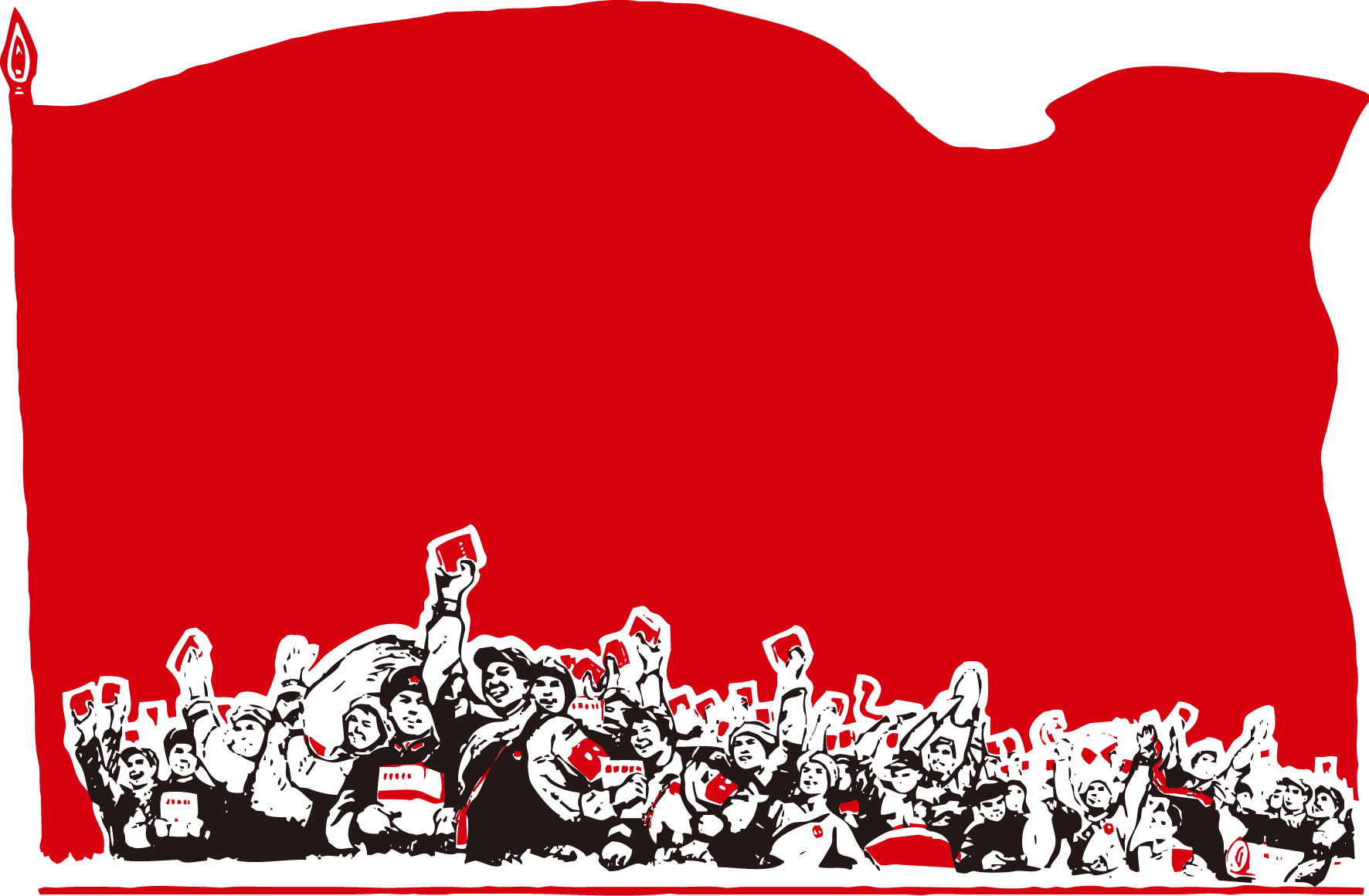 第N章：五一旅游指南
备注
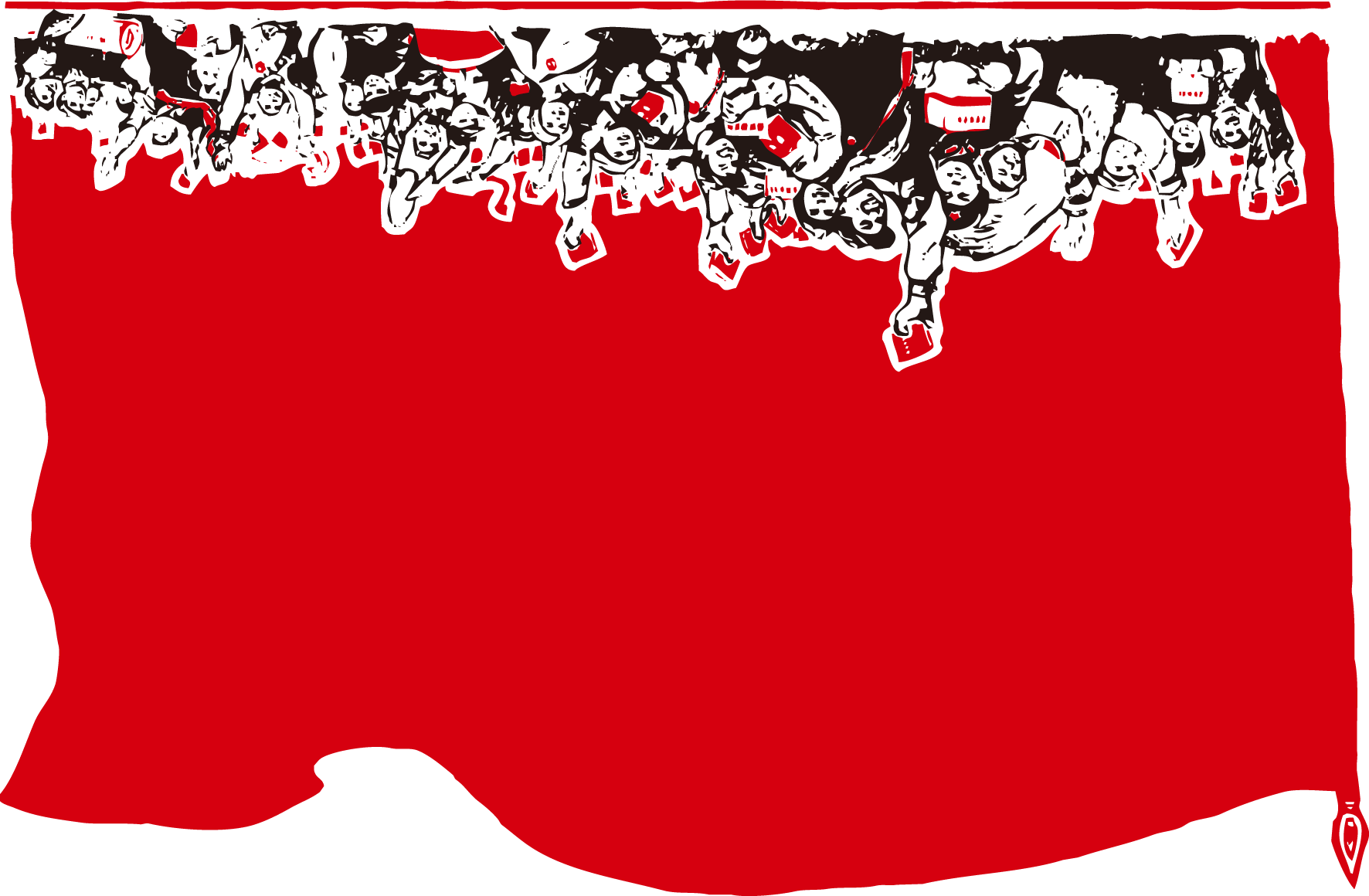 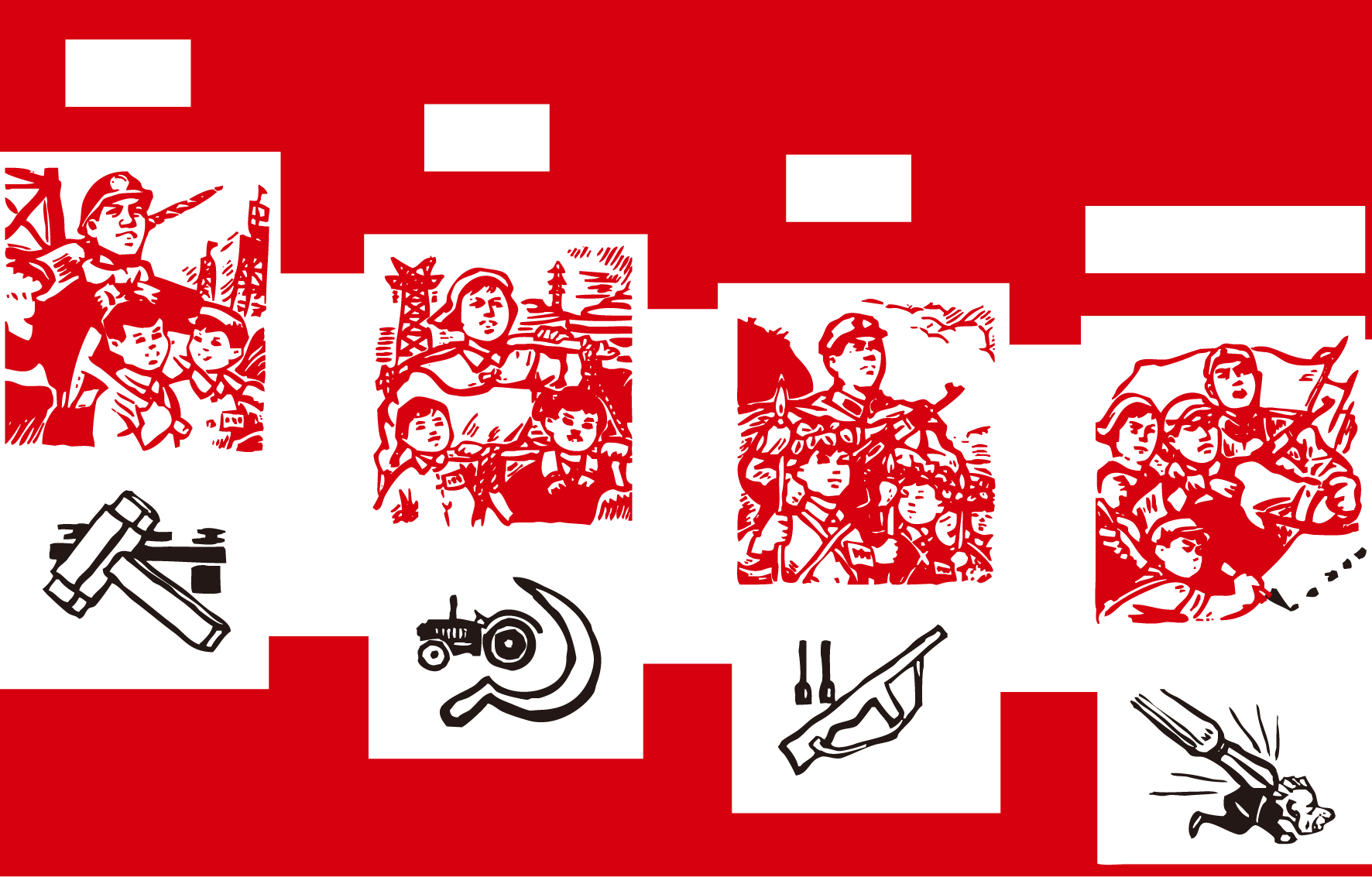 带上钱
必用品
武器！
遇到坏人及时110
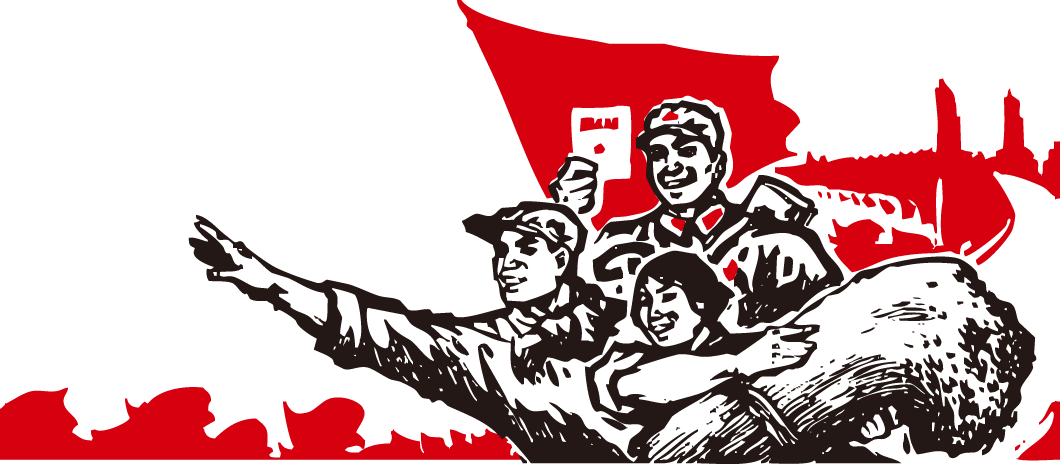 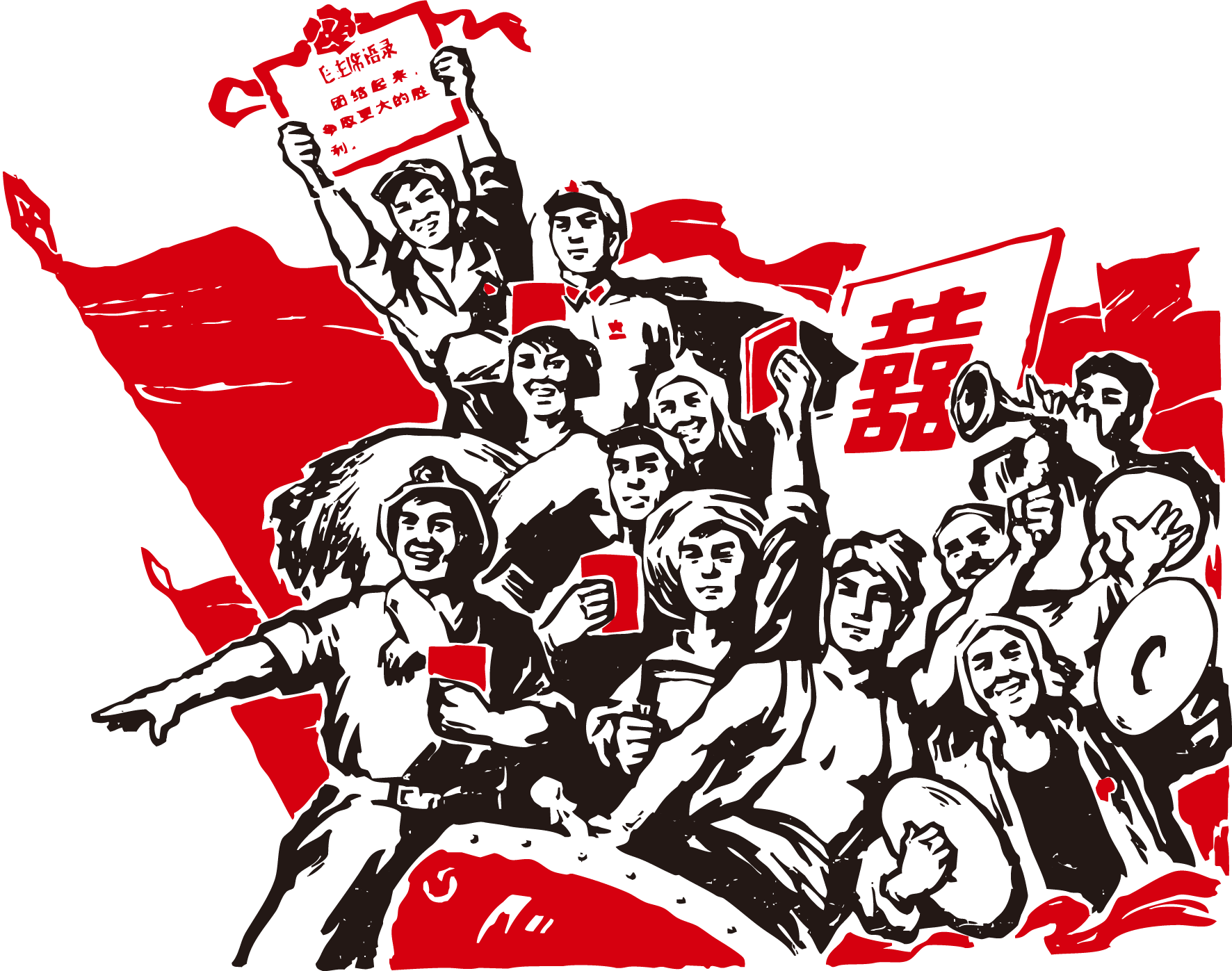 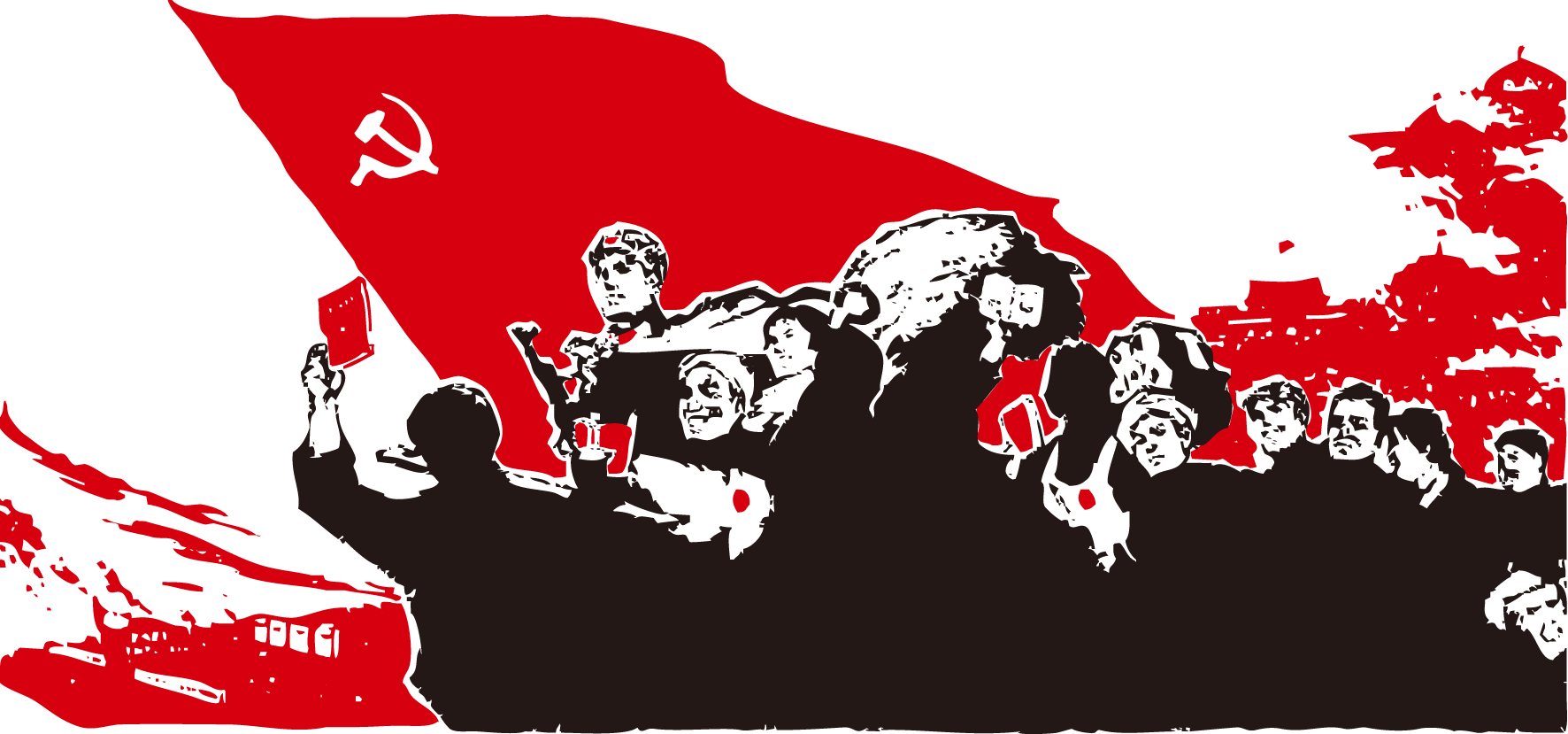 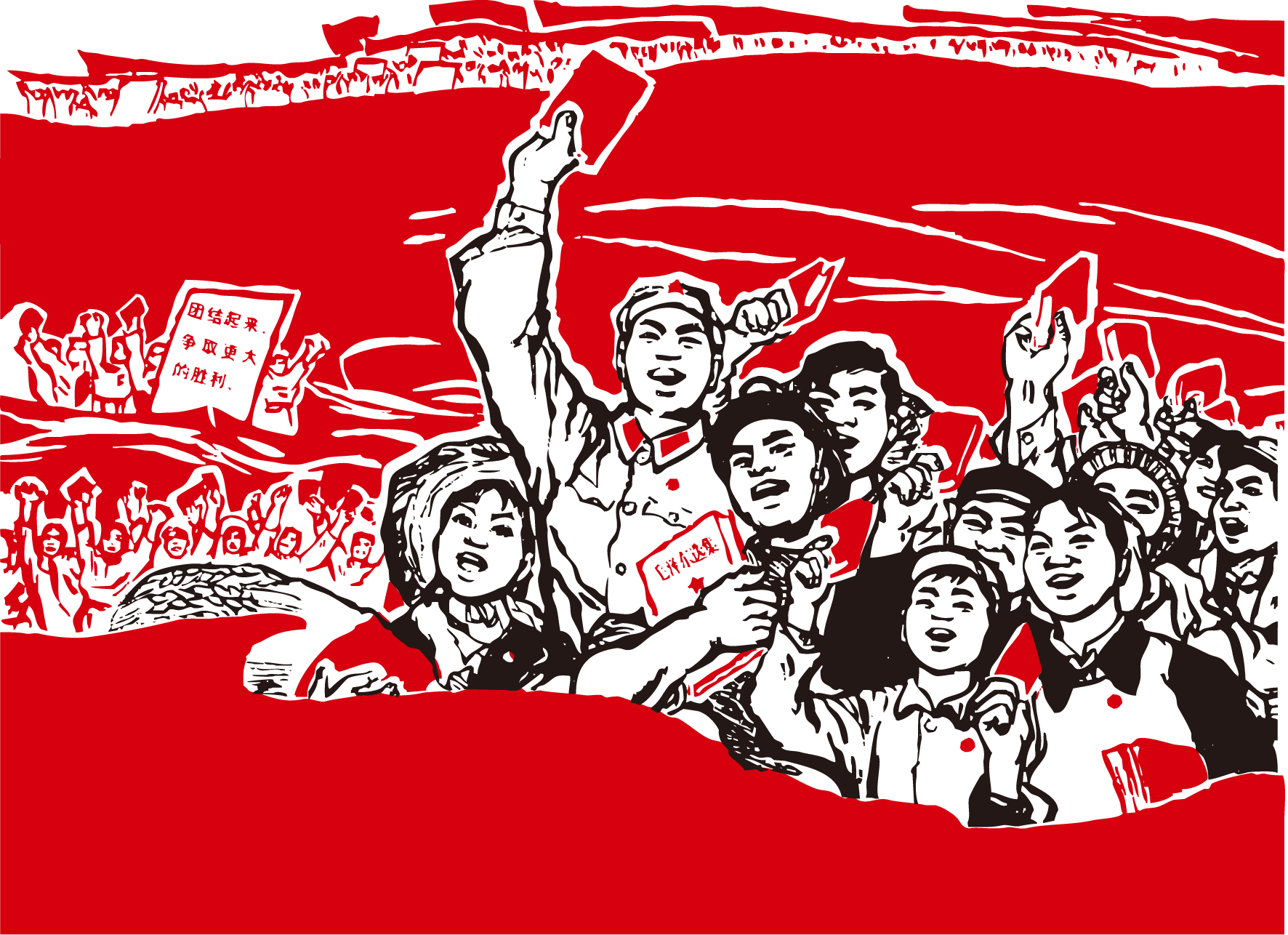 喜迎PPT结束